TP 2/ Epithelium deuxième partie
Par manque de lames préparées. J’ai trouvé utiles de montrez et d’expliquer aux étudiants ces coupes histologiques de différents types d’Epithelium de revêtement

Travail à réaliser:
Le travail est partagé entre trois étudiants qui doivent dessiner les trois premiers epitheliums, identifier les légendes et donner la classification de toutes les images.  merci
Draw, label and classify this Epithelium
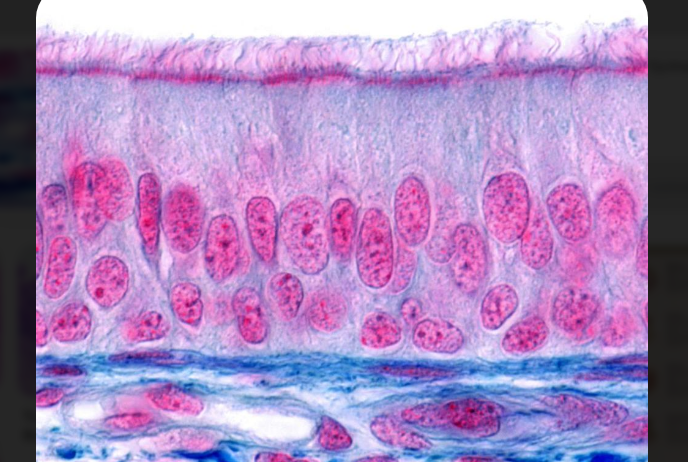 1
2
3
4
Draw, label and classify this Epithelium
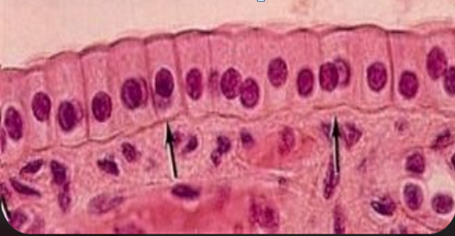 1
Draw, label and classify this Epithelium
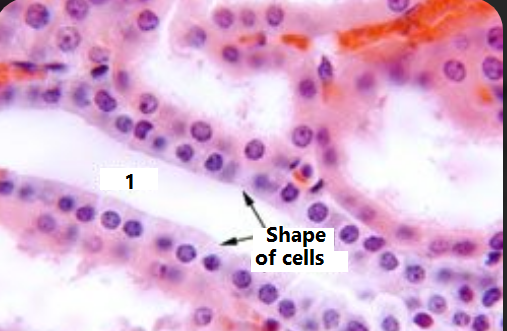 classify this Epithelium
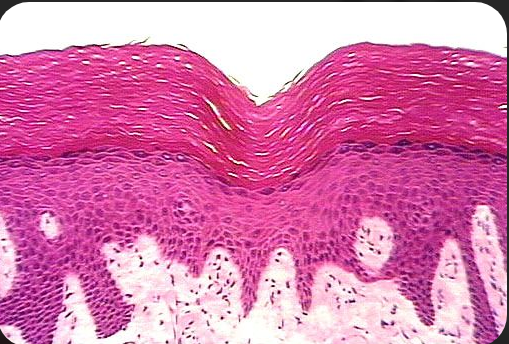 classify this Epithelium
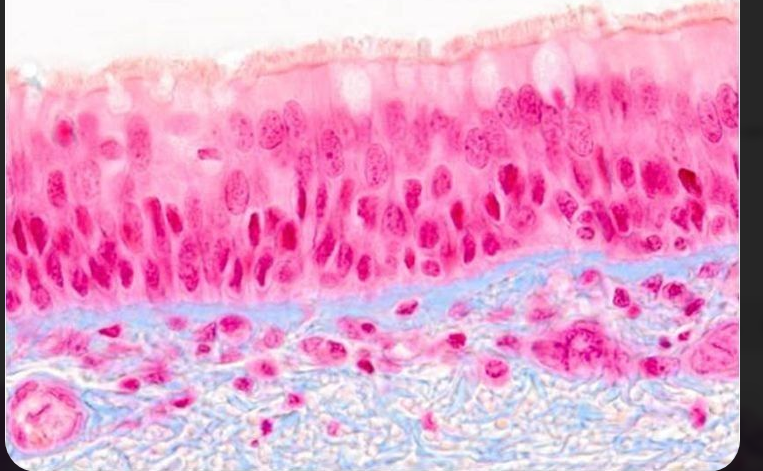